VYSOKÁ ŠKOLA TECHNICKÁ A EKONOMICKÁ V ČESKÝCH BUDĚJOVICÍCH
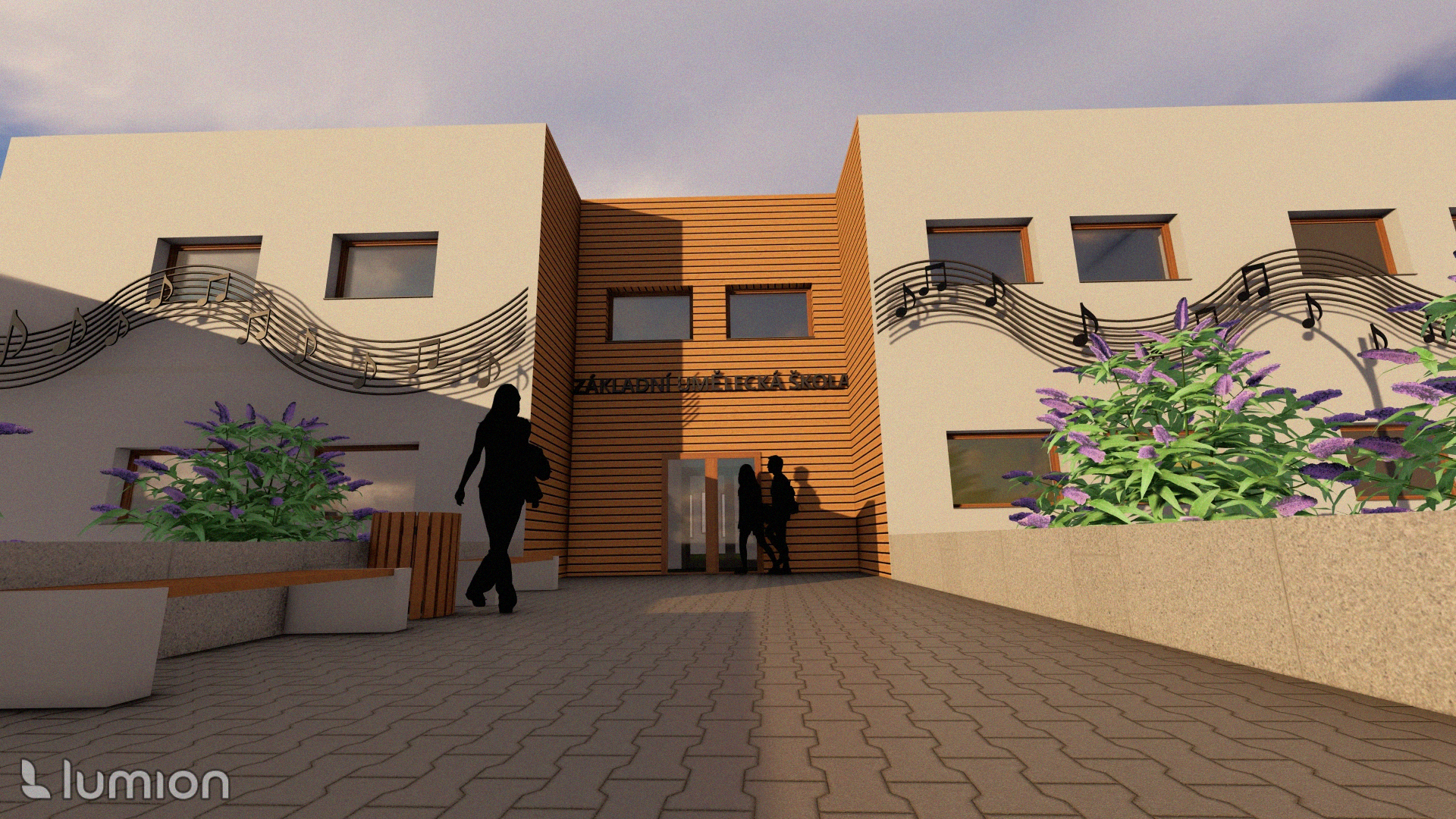 ZÁKLADNÍ UMĚLECKÁ ŠKOLA
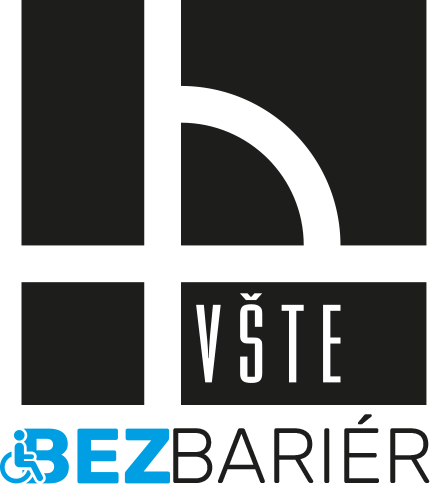 ATE I-III
BAKALÁŘSKÁ PRÁCE
KATEDRA STAVEBNÍ
06/2023
VYPRACOVALA: GABRIELA FAICOVÁ
VEDOUCÍ BAKALÁŘSKÉ PRÁCE: ING. MICHAL KRAUS, PhD.
VYSOKÁ ŠKOLA TECHNICKÁ A EKONOMICKÁ V ČESKÝCH BUDĚJOVICÍCH
Lokalizace
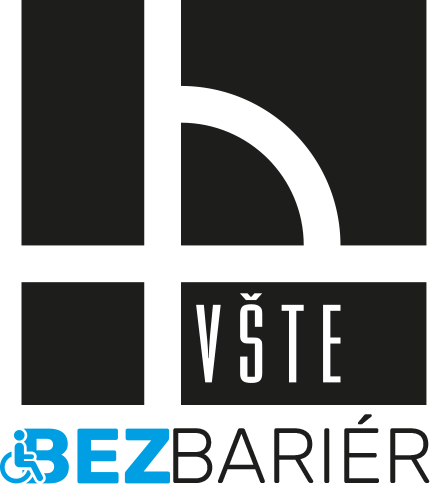 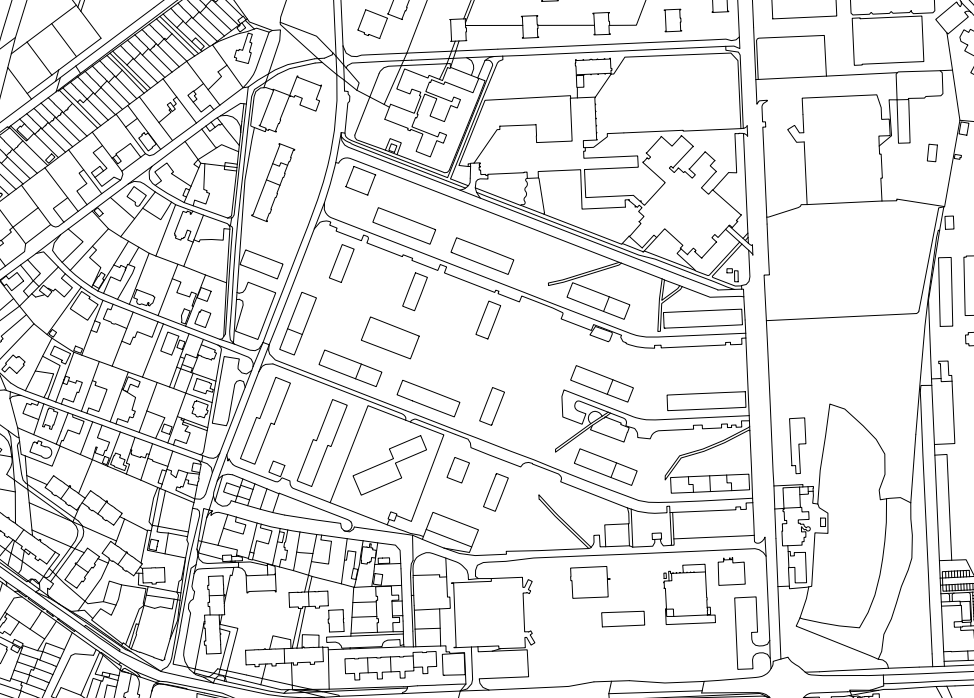 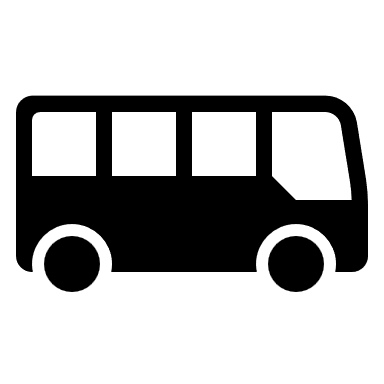 Jihočeský kraj
ORP Tábor
obec Tábor
Sokolovská ulice


LEGENDA:
        navrhovaný objekt ZUŠ
        oblast bydlení
        objekty pro vzdělávací
        park
        objekty pro sport
        obchody
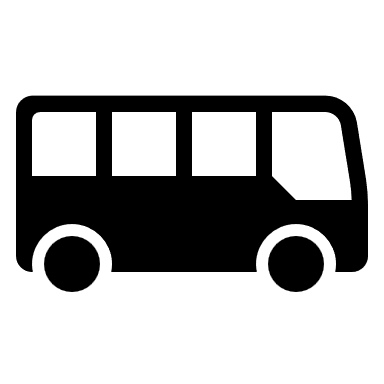 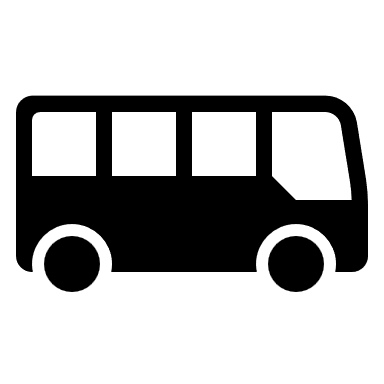 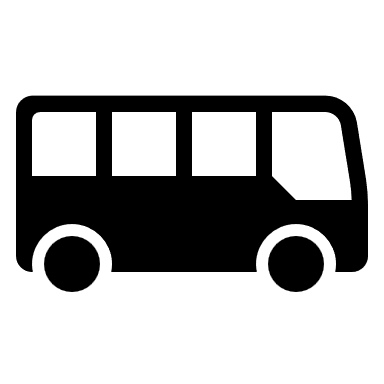 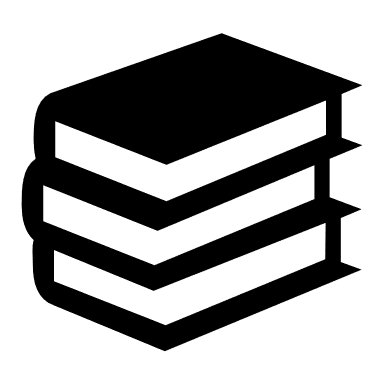 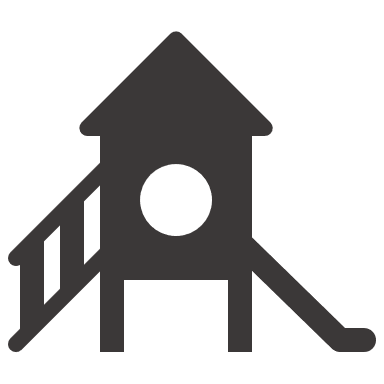 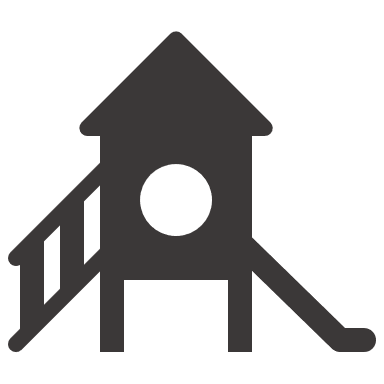 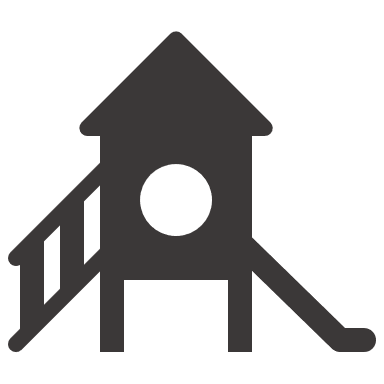 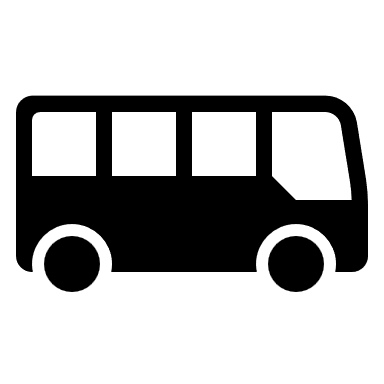 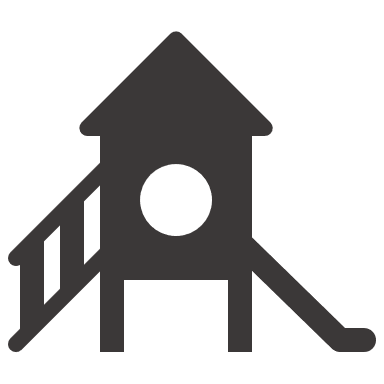 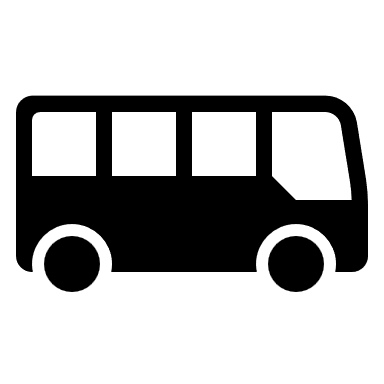 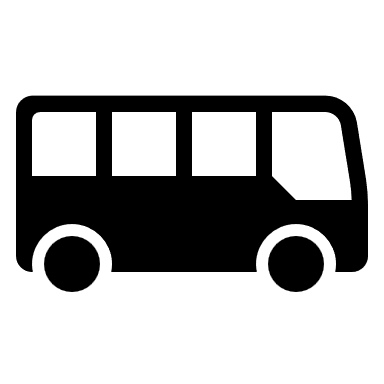 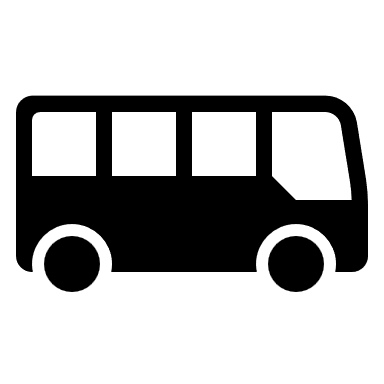 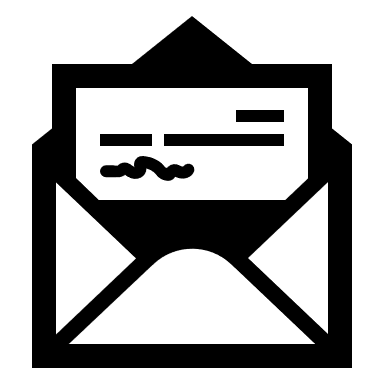 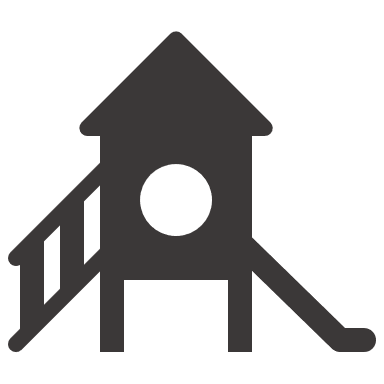 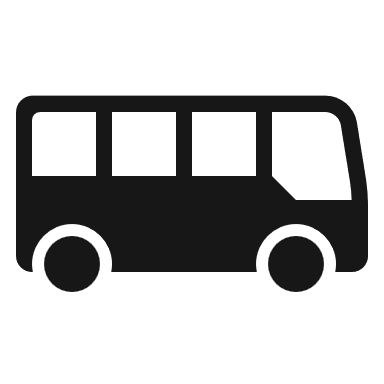 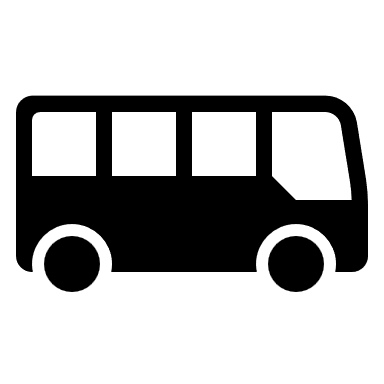 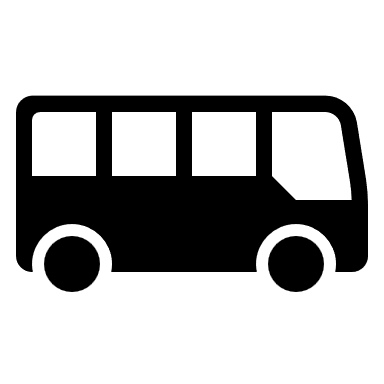 Nahlížení do katastru nemovitostí [online]. Praha: ČÚZK, 2003 [cit. 2023-06-09]. Dostupné z: https://nahlizenidokn.cuzk.cz/
VYSOKÁ ŠKOLA TECHNICKÁ A EKONOMICKÁ V ČESKÝCH BUDĚJOVICÍCH
Dispoziční a hmotové 
řešení
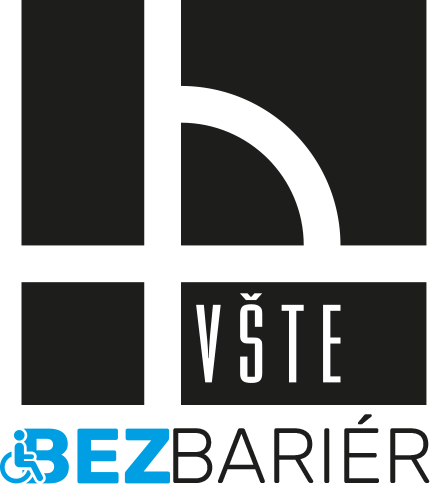 2.NP
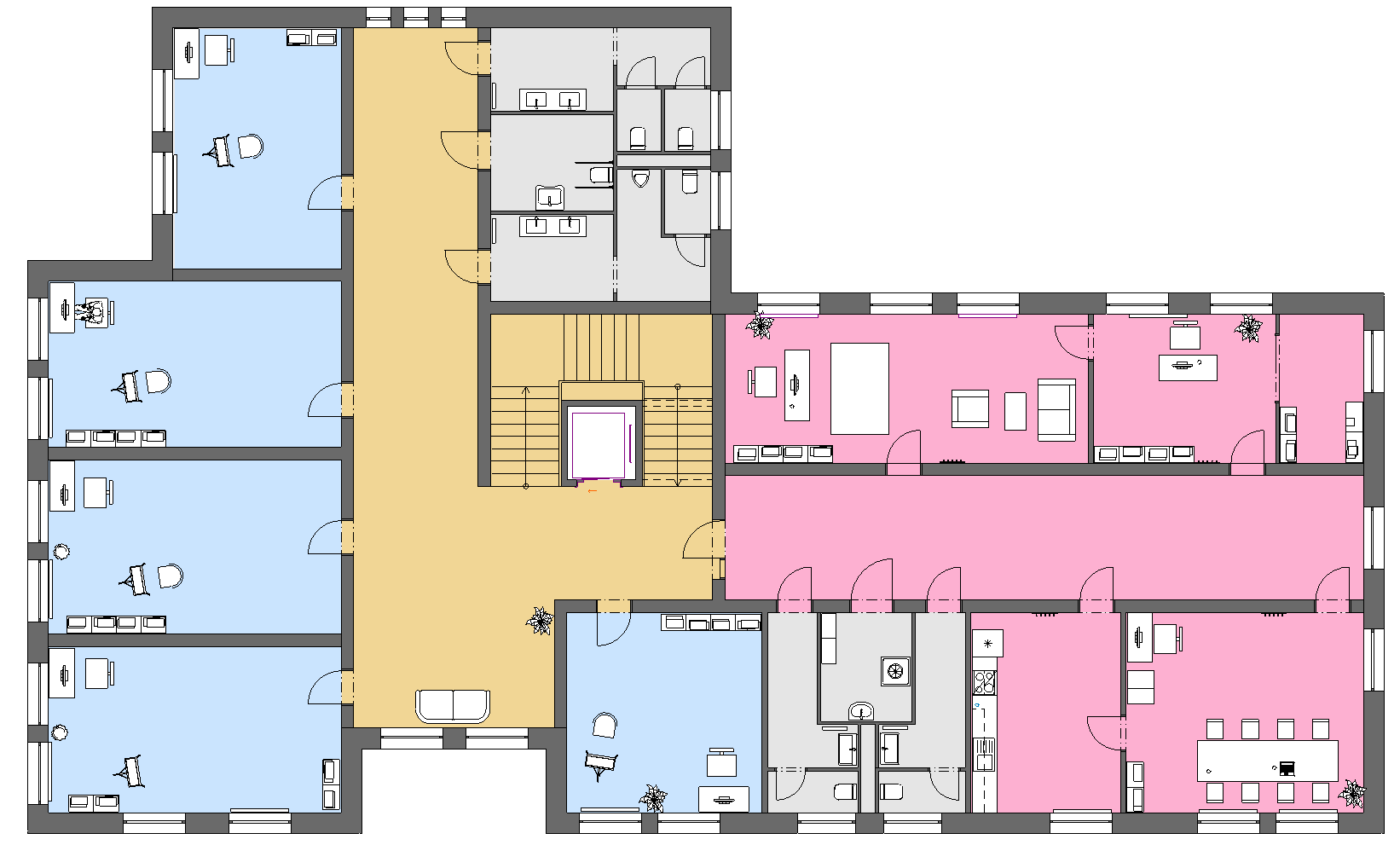 1.NP
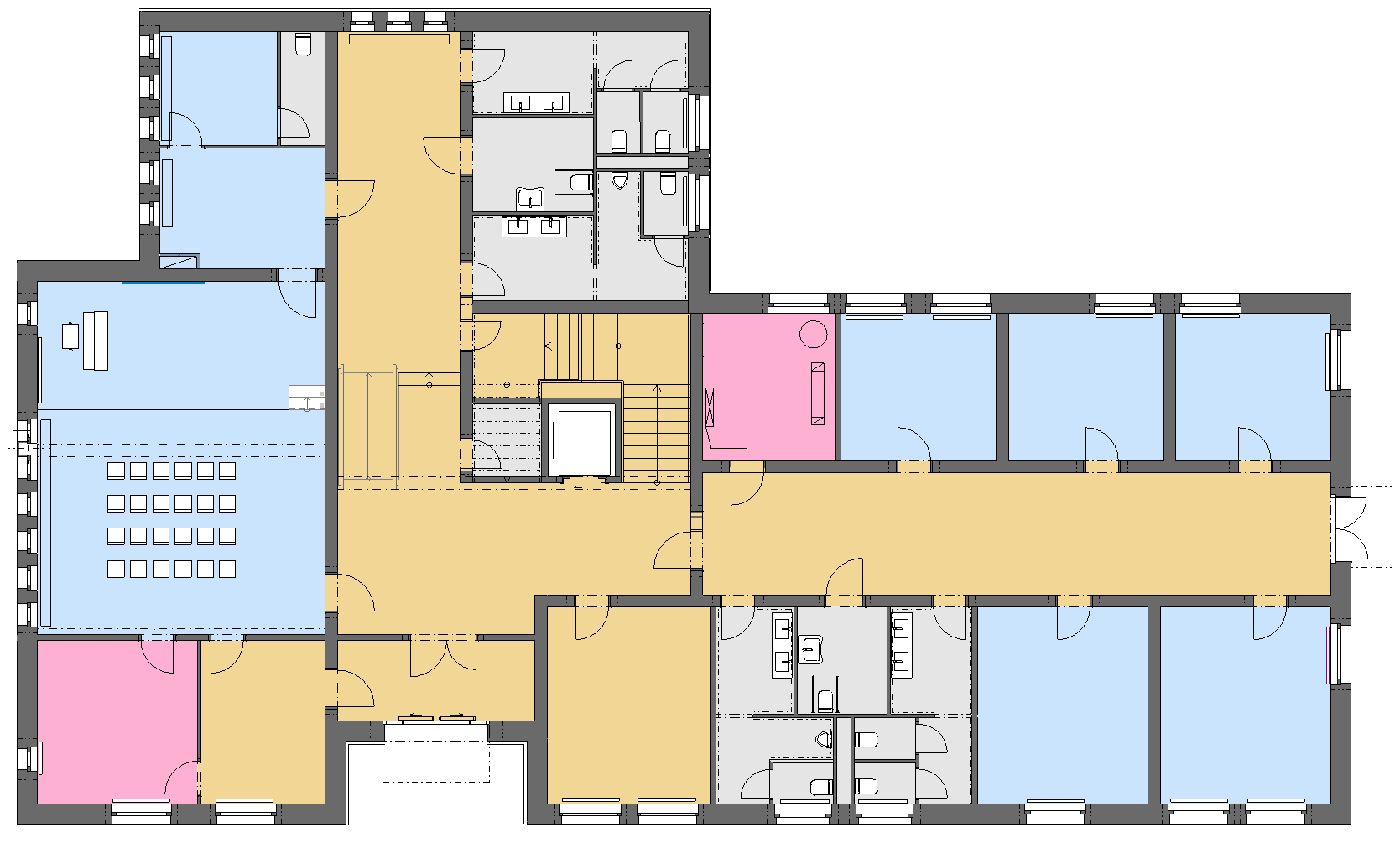 LEGENDA:
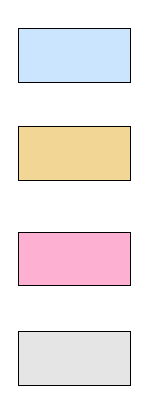 PROSTORY PRO VÝUKU (INDIVIDUÁLNÍ UČEBNY, MULTIFUNKČNÍ SÁL, PŘÍPRAVNA, ŠATNA)
SPOLEČNÉ PROSTORY (CHODBY, WC, PŘÍPRAVNA, ŠATNA)
PROSTORY PRO ZAMĚSTNANCE (SKLAD ŽIDLÍ, SBOROVNA, KANCELÁŘ, KUCHYŇKA, ARCHIV)
ÚKLID, WC
VYSOKÁ ŠKOLA TECHNICKÁ A EKONOMICKÁ V ČESKÝCH BUDĚJOVICÍCH
Stavebně-konstrukční řešení
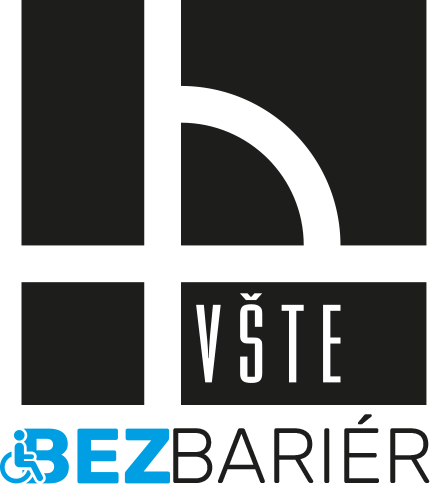 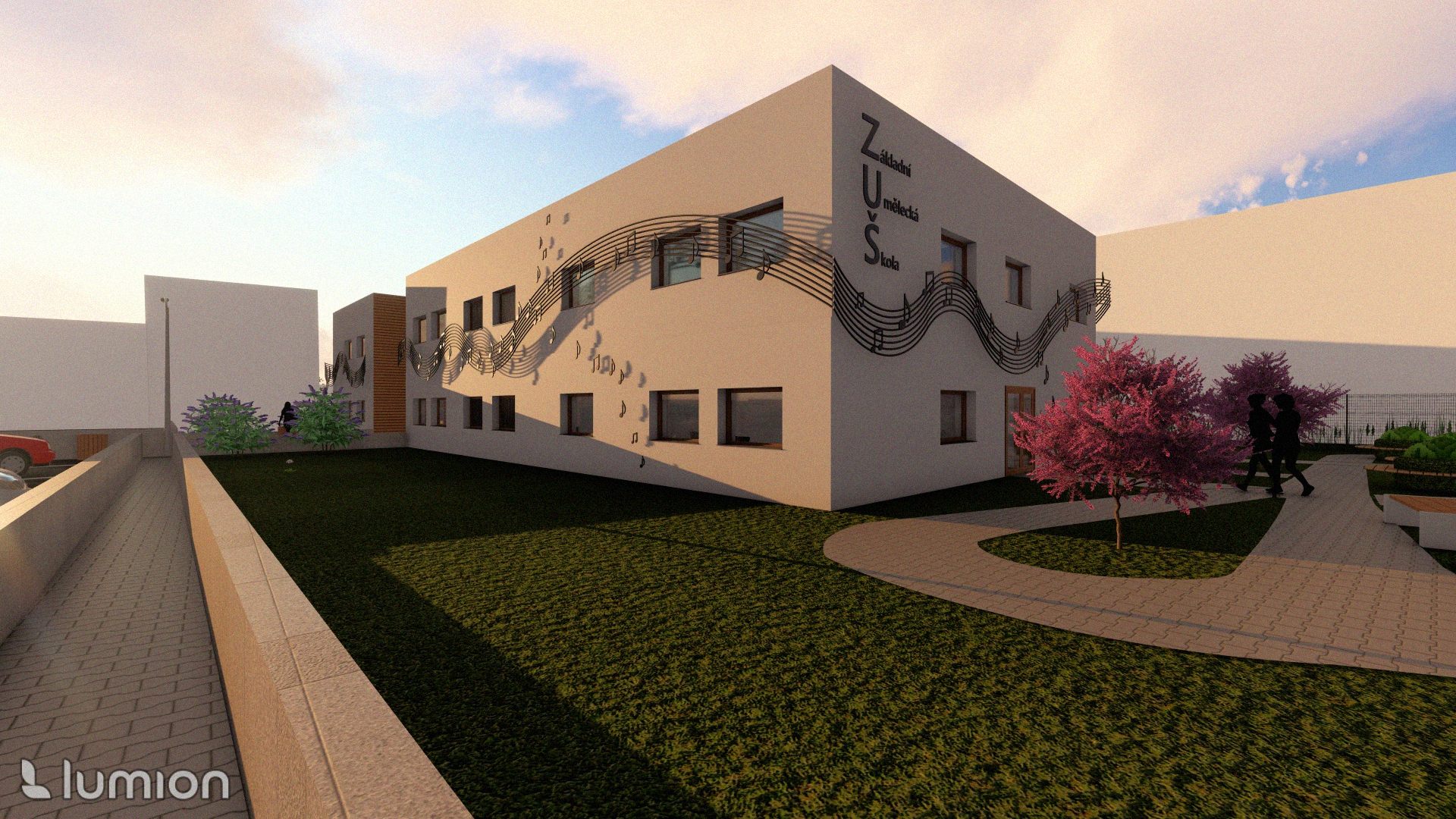 VYSOKÁ ŠKOLA TECHNICKÁ A EKONOMICKÁ V ČESKÝCH BUDĚJOVICÍCH
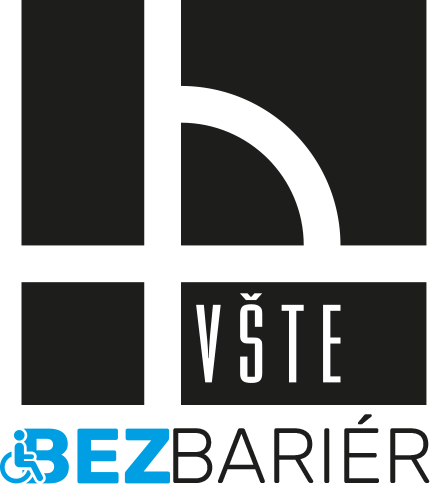 1. výzkumná otázka
úprava prostorové akustiky pro prostory hudební a řečové výchovy
doba dozvuku (činitelé pohltivosti)
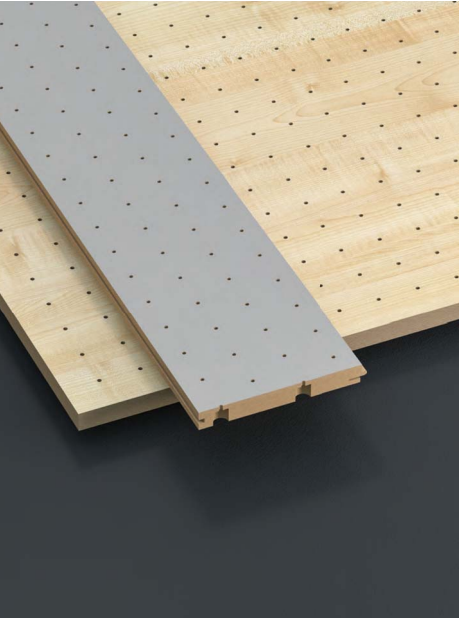 [1]
[2]
[3]
VYSOKÁ ŠKOLA TECHNICKÁ A EKONOMICKÁ V ČESKÝCH BUDĚJOVICÍCH
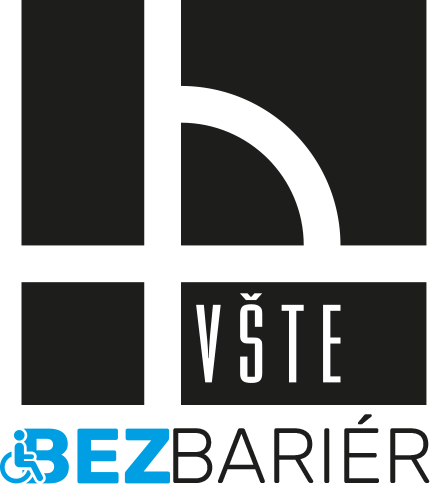 2. výzkumná otázka
porovnání variantního řešení podhledů
Sádrokartonové perforované desky Rigiton RL 6-18 Activ‘Air® 
Sádrokartonové perforované desky Rigiton RL 12-20-35 Activ‘Air®
Dřevovláknité desky HERADESIGN® fine
Podhled z akustických dílců z MDF 
Podhled z plechových kazet OWA Tecta Rd1522
VYSOKÁ ŠKOLA TECHNICKÁ A EKONOMICKÁ V ČESKÝCH BUDĚJOVICÍCH
Shrnutí
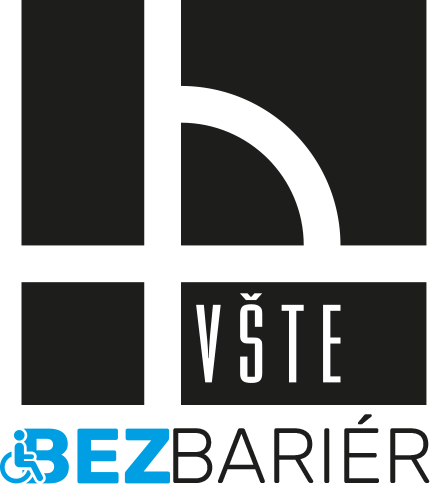 cíl práce
využití v praxi
dobré akustické vlastnosti podhledu ≠ 100% vyhovující výsledek
VYSOKÁ ŠKOLA TECHNICKÁ A EKONOMICKÁ V ČESKÝCH BUDĚJOVICÍCH
Zdroj obrázků
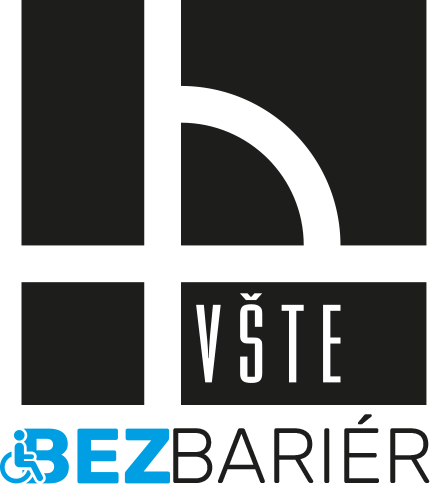 [1]  Rigiton RL 6-18 Activ‘Air®. In: Rigips Saint Gobain [online]. Praha: Saint Gobain, [b. r.] [cit. 2023-04-13]. Dostupné z: https://www.rigips.cz/produkty/rigiton-rl-6-18/
[2] AcousticPanellingSystem LR. In: ACUTEC [online]. [cit. 2023-04-13]. Dostupné z: https://031dbdb3ad.clvaw-cdnwnd.com/07545733d25cfb37fcb72ae8a55b881e/200000316-cbd2ccbd2e/AcousticPanellingSystem-R7.pdf?ph=031dbdb3ad
[3] Rockfon® System Eclipse Wall™. Rockfon [online]. Česká republika: Rockwool, 2022 [cit. 2023-06-09]. Dostupné z: https://www.rockfon.cz/produkty/rockfon-system-eclipse-wall/
VYSOKÁ ŠKOLA TECHNICKÁ A EKONOMICKÁ V ČESKÝCH BUDĚJOVICÍCH
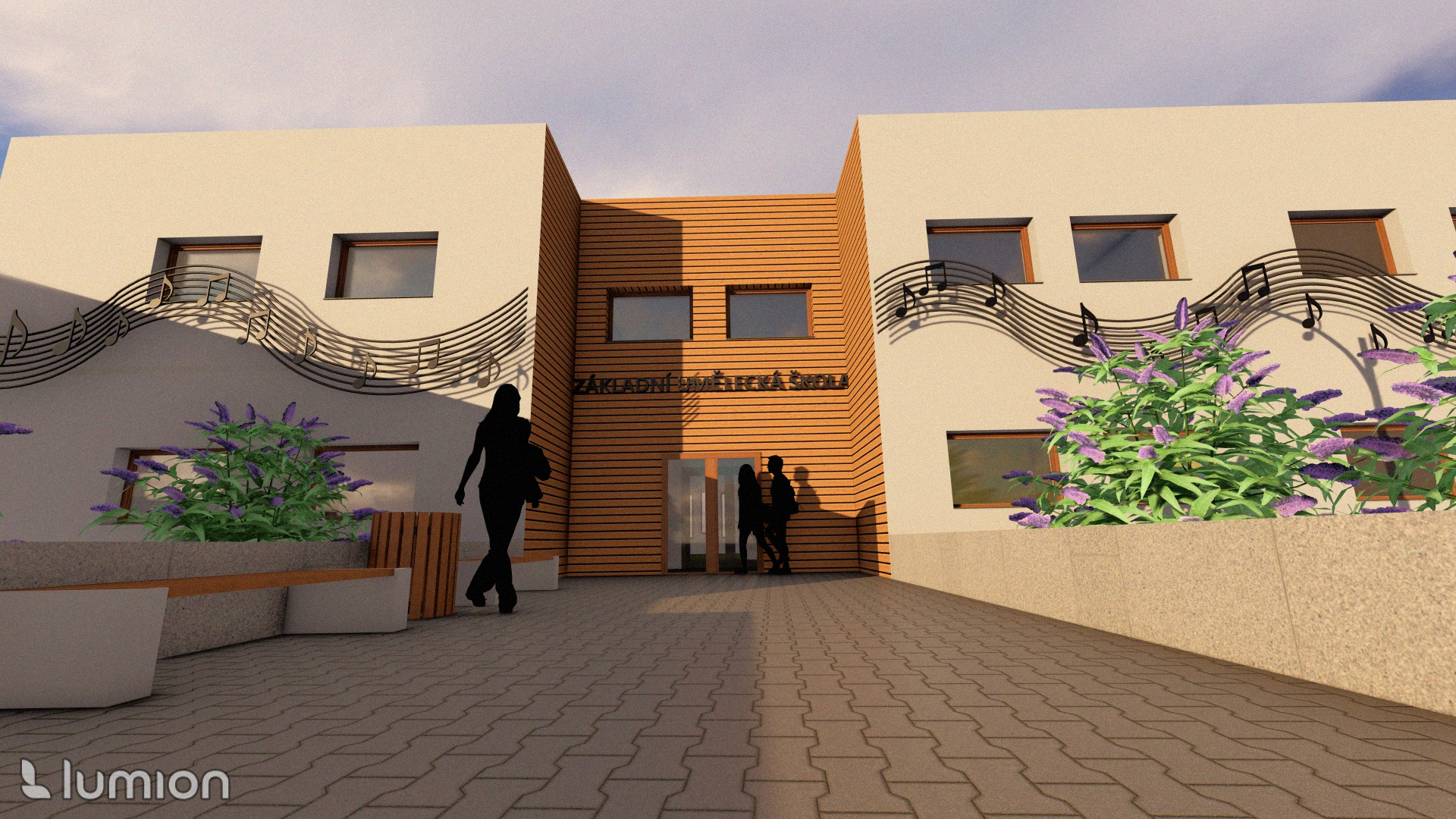 DĚKUJI ZA POZORNOST
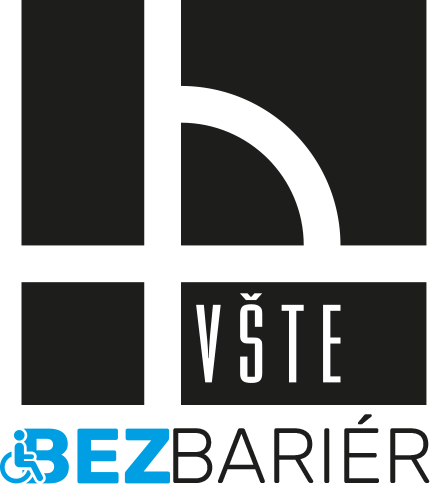 ATE I-III
BAKALÁŘSKÁ PRÁCE
KATEDRA STAVEBNÍ
06/2023
VYPRACOVALA: GABRIELA FAICOVÁ
VEDOUCÍ BAKALÁŘSKÉ PRÁCE: ING. MICHAL KRAUS, PhD.
VYSOKÁ ŠKOLA TECHNICKÁ A EKONOMICKÁ V ČESKÝCH BUDĚJOVICÍCH
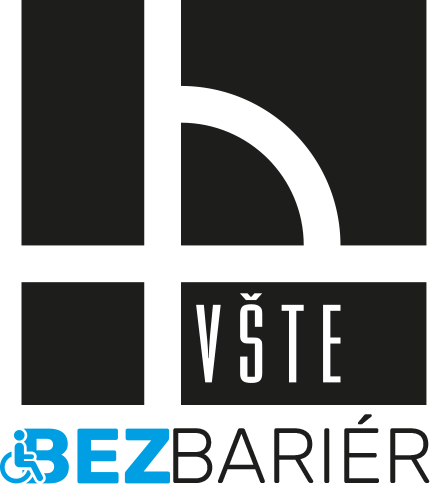 Otázky vedoucího práce
„Je 18 respondentů možné považovat za reprezentativní vzorek, ze kterého můžeme vyvozovat relevantní závěry?“
„V jakém cenovém rámci se pohybují jednotlivé varianty řešení podhledů?“

Varianta 1
Rigiton 6/18 (28,24 m2)			=39100 kč 
MDF dílce (29,7 m2) 160-210 EUR/m2		=113 400 kč  - 149 000 kč
					152 500 kč – 188 100 kč

Varianta 2 
Rockfon stěnové absorbéry			= 20700 kč
SDK podhled odhled z kazet			= 23 700 kč		
					=44 400 kč
[Speaker Notes: rigiton 6/18 (28,24 m2)		652,-/m2 = 28,48*652≈18570
			příslušenství = 20070,-


Rockfon		3900+16740-
Podhled z kazet	(59,94m2)	příslušenství 4200+900+2700+3600+5550=16950,-
			podhled 6740,-]
VYSOKÁ ŠKOLA TECHNICKÁ A EKONOMICKÁ V ČESKÝCH BUDĚJOVICÍCH
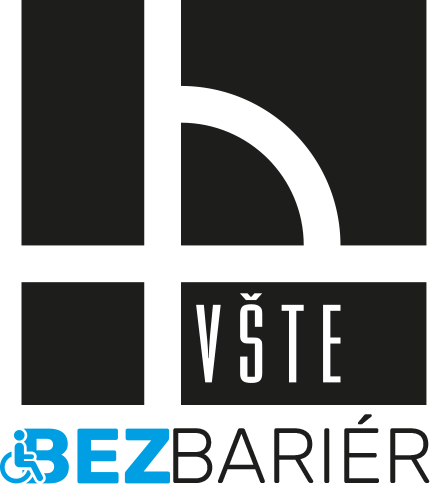 Otázky oponenta práce
„V architektonické studii uvádíte výpočet, jehož výsledkem je 8 potřebných parkovacích míst pro ZUŠ. Je to opravdu dostatečné množství vzhledem k počtu uvažovaných kantorů, počtu lidí, které mohou navštívit koncertní sál a vzhledem k okolní zástavbě?“

ČSN 73 6110 – Projektování místních komunikací
Základní ukazatele výhledového počtu odstavných stání
Druh stavby: Základní škola
Účelová jednotka: žák				
Počet účelových jednotek na 1 stání: 5 (ČSN 73 6110, tab. 34)
Počet účelových jednotek v objektu: 24 (53)			
Počet parkovacích stání: 4,8 (10,6)				
Celkový počet stání: 4,03 (8,9)
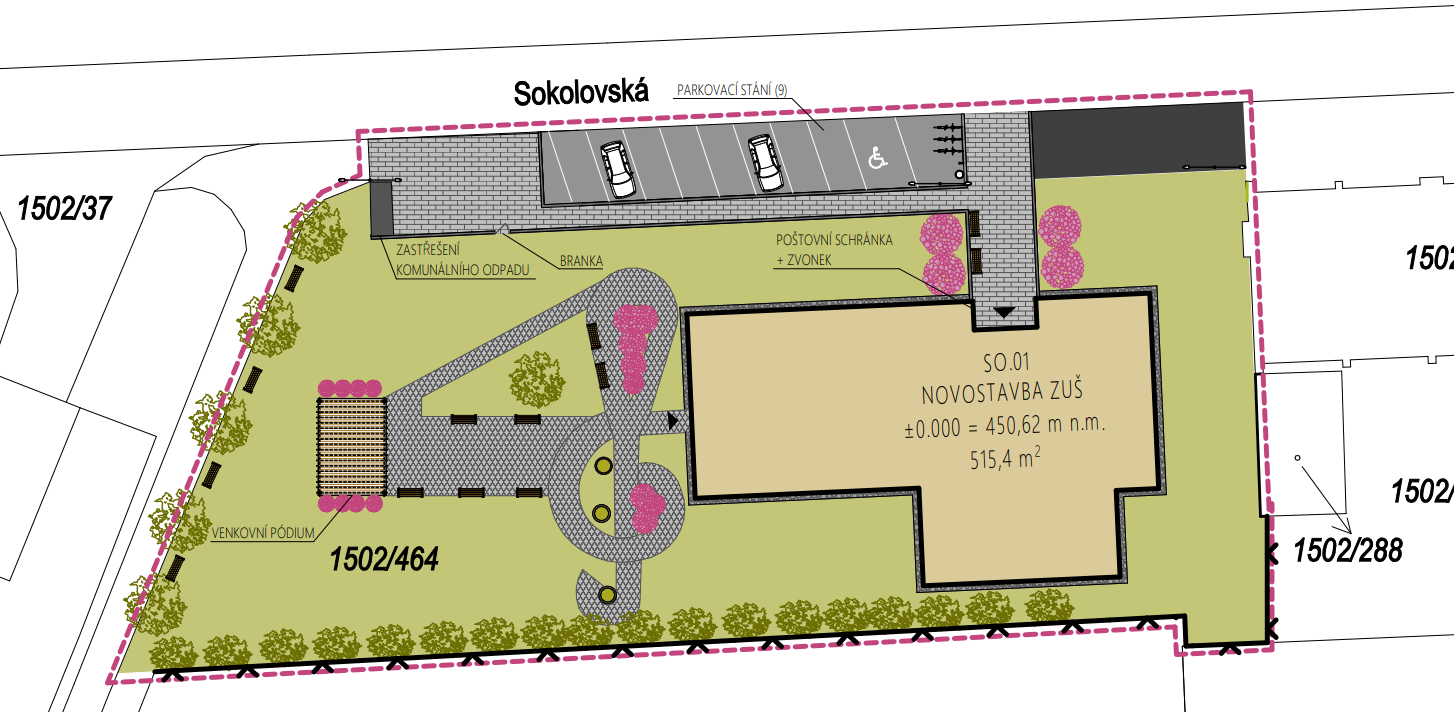 [Speaker Notes: Při koncertním vystoupení 53 osob
ČSN 73 6110]
VYSOKÁ ŠKOLA TECHNICKÁ A EKONOMICKÁ V ČESKÝCH BUDĚJOVICÍCH
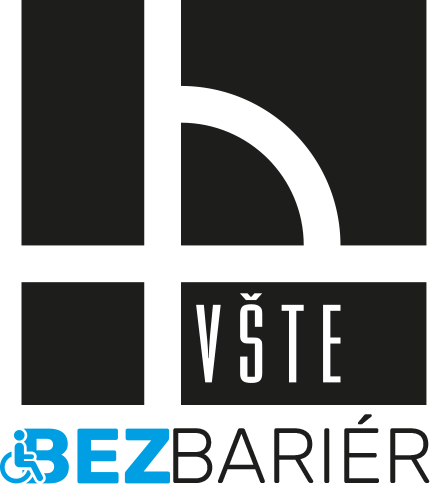 Otázky oponenta práce
„V architektonické studii uvádíte výpočet, jehož výsledkem je 8 potřebných parkovacích míst pro ZUŠ. Je to opravdu dostatečné množství vzhledem k počtu uvažovaných kantorů, počtu lidí, které mohou navštívit koncertní sál a vzhledem k okolní zástavbě?“

Základní ukazatele výhledového počtu odstavných stání
Druh stavby: Základní škola
Maximální obsazenost zohledňující žáky, učitelé a návštěvníky
Počet účelových jednotek na 1 stání: 5
Počet účelových jednotek v objektu: 71
Počet parkovacích stání: 14,2
Celkový počet stání: 11,93
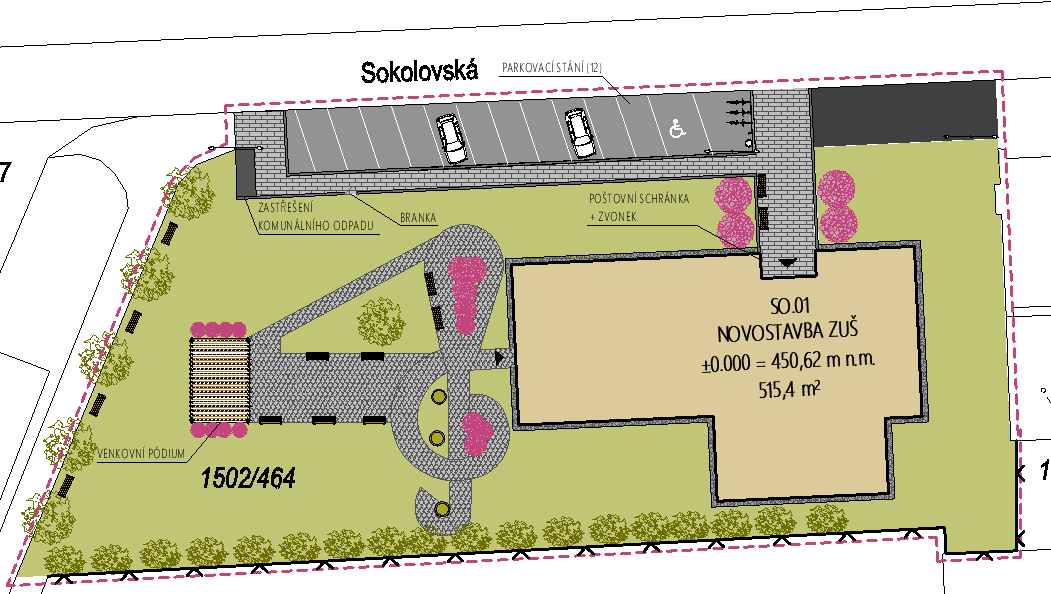 [Speaker Notes: Při koncertním vystoupení 53 osob]
VYSOKÁ ŠKOLA TECHNICKÁ A EKONOMICKÁ V ČESKÝCH BUDĚJOVICÍCH
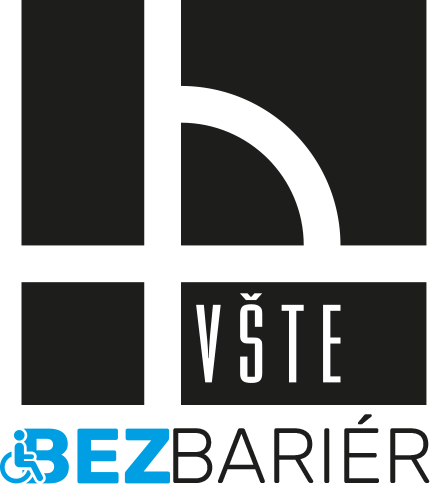 Otázky oponenta práce
„Bylo by možné pro zlepšení akustických vlastností multifunkčního sálu použít některý z materiálů, který nevyhověl požadavkům (například dřevovláknité desky) za předpokladu, že by bylo možné pohnout s podhledem do libovolné výšky?“

Heradesign® plano tl. 25 mm v.s. 55 mm
Heradesign® plano tl. 25 v.s. 330 mm
[Speaker Notes: Při koncertním vystoupení 53 osob]
VYSOKÁ ŠKOLA TECHNICKÁ A EKONOMICKÁ V ČESKÝCH BUDĚJOVICÍCH
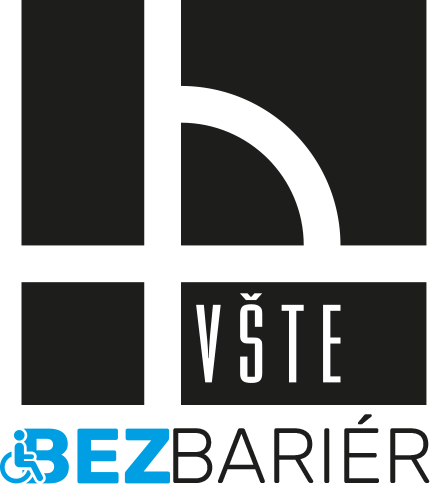 Otázky členů komise
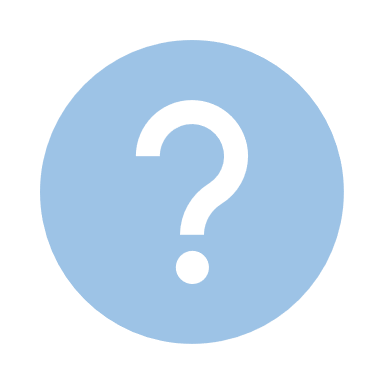 ZÁKLADNÍ UMĚLECKÁ ŠKOLA
ATE I-III
BAKALÁŘSKÁ PRÁCE
KATEDRA STAVEBNÍ
06/2023
VYPRACOVALA: GABRIELA FAICOVÁ
VEDOUCÍ BAKALÁŘSKÉ PRÁCE: ING. MICHAL KRAUS, PhD.
[Speaker Notes: Při koncertním vystoupení 53 osob]